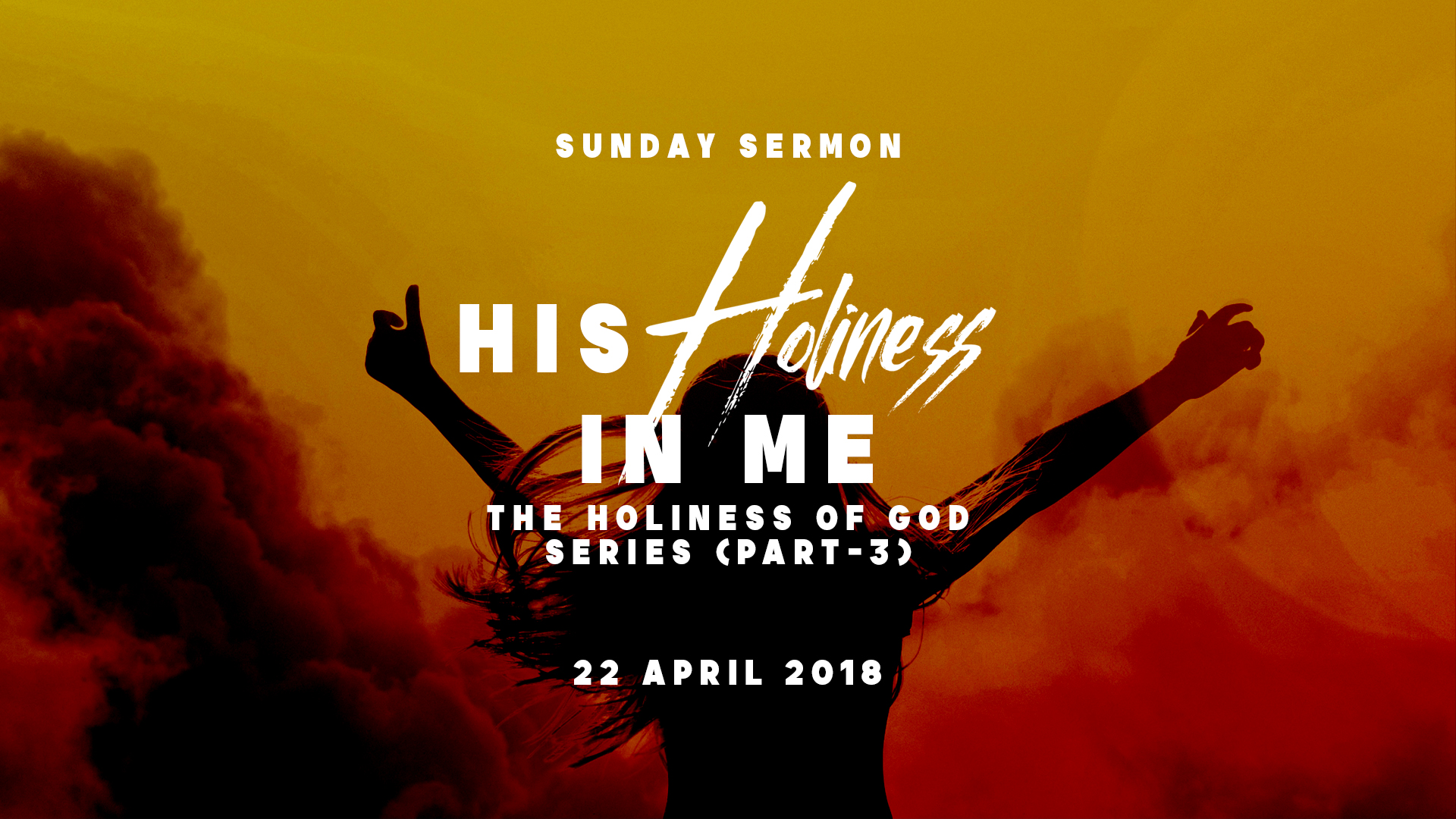 Jehovah M'Kaddesh - The Lord Your Sanctifier
Jehovah M'Kaddesh - The Lord Your Sanctifier
Exodus 31:13
"Speak also to the children of Israel, saying: 'Surely My Sabbaths you shall keep, for it is a sign between Me and you throughout your generations, that you may know that I am the LORD who sanctifies you.
Jehovah M'Kaddesh - The Lord Your Sanctifier
Leviticus 20:8  
And you shall keep My statutes, and perform them: I am the LORD who sanctifies you.

Leviticus 22:32  
You shall not profane My holy name, but I will be hallowed among the children of Israel. I am the LORD who sanctifies you,
His People - Called To Holiness
1 Thessalonians 4:7  
For God did not call us to uncleanness, but in holiness.

1 Peter 1:15-16
15 but as He who called you is holy, you also be holy in all your conduct, 
16 because it is written, "BE HOLY, FOR I AM HOLY."
What Does It Mean To Be Holy?
Holiness of life 
is a recognition and celebration 
that all of me 
belongs to Him, the Most Holy One.
Power of Sin Broken
Romans 6:6  
knowing this, that our old man was crucified with Him, that the body of sin might be done away with, that we should no longer be slaves of sin.
Power of Sin Broken
Romans 6:11-14
11 Likewise you also, reckon yourselves to be dead indeed to sin, but alive to God in Christ Jesus our Lord. 
12 Therefore do not let sin reign in your mortal body, that you should obey it in its lusts.
Power of Sin Broken
Romans 6:11-14
13 And do not present your members as instruments of unrighteousness to sin, but present yourselves to God as being alive from the dead, and your members as instruments of righteousness to God. 
14 For sin shall not have dominion over you, for you are not under law but under grace.
Power of Sin Broken
Romans 6:19 
I speak in human terms because of the weakness of your flesh. For just as you presented your members as slaves of uncleanness, and of lawlessness leading to more lawlessness, so now present your members as slaves of righteousness for holiness.
Power of Sin Broken
Romans 6:22  
But now having been set free from sin, and having become slaves of God, you have your fruit to holiness, and the end, everlasting life.
The New Creation Is Holy (Sanctified)
2 Corinthians 5:17  
Therefore, if anyone is in Christ, he is a new creation; old things have passed away; behold, all things have become new. 

Ephesians 4:24  
and that you put on the new man which was created according to God, in true righteousness and holiness.
The New Creation Is Holy (Sanctified)
1 Corinthians 6:11
And such were some of you. But you were washed, but you were sanctified, but you were justified in the name of the Lord Jesus and by the Spirit of our God.
Sanctification - The Process of Holiness
Hebrews 10:10,14
10 By that will we have been sanctified through the offering of the body of Jesus Christ once for all. 
14  For by one offering He has perfected forever those who are being sanctified.
Sanctification - The Process of Holiness
#1) Sanctification of our mind and body
Sanctification - The Process of Holiness
#2) Sanctification of our desires, 
our affections, our passions
Sanctification - The Process of Holiness
#3) Sanctification of our dreams, 
hopes and aspirations
Sanctification - The Process of Holiness
#4) Sanctification of our time, 
talents and money
Sanctification - The Process of Holiness
#5) Sanctification of our family, 
home and possessions
The Rewards of Personal Holiness
#1) Holiness - key to being part of Him
John 13:8  
Peter said to Him, "You shall never wash my feet!" Jesus answered him, "If I do not wash you, you have no part with Me."
The Rewards of Personal Holiness
#2) Holiness - key to possessing our possessions
Obadiah 1:17  
"But on Mount Zion there shall be deliverance, And there shall be holiness; The house of Jacob shall possess their possessions.
The Rewards of Personal Holiness
#3) Holiness - profitable in all things
1 Timothy 4:8
8 For bodily exercise profits a little, but godliness is profitable for all things, having promise of the life that now is and of that which is to come.
The Rewards of Personal Holiness
#4) Holiness - key to being a vessel of honor
2 Timothy 2:21
Therefore if anyone cleanses himself from the latter, he will be a vessel for honor, sanctified and useful for the Master, prepared for every good work.
The Rewards of Personal Holiness
#5) Holiness - key to walking in spiritual authority
James 4:7 
Therefore submit to God. Resist the devil and he will flee from you.
The Rewards of Personal Holiness
#6) Holiness - key to Christlikeness